AGRHYMET REGIONAL CENTRE
WAONGO Moussa
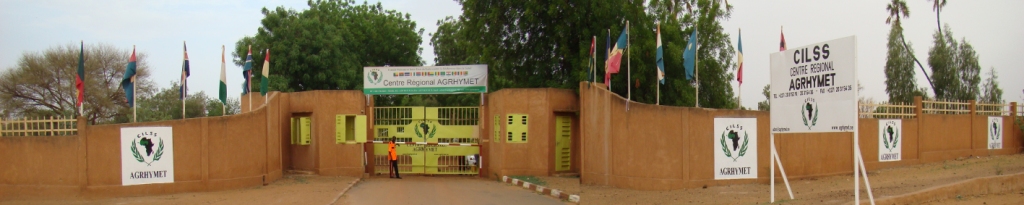 Plan
About AGRHYMET
Training offers
Key strengths
examples of collaboration  
what can we offer to others RTC 
Expectation from others RTC
AGRHYMET, a specialized institution of CILSS
CILSS: created in 1974 to foster actions regarding food security, drought control, water mangement and climate change 

Activities: training (graduate programs, capacities enhancement through short term training, information production,
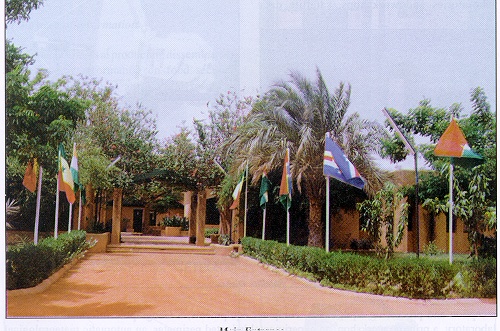 Beneficiaries: CILSS/ECOWAS zone and beyond ( National technical services staff, students, NGO)
TRAINING OFFERS
AGRHYMET =  AGRrométéorologie, HYdrologie, METéorologie
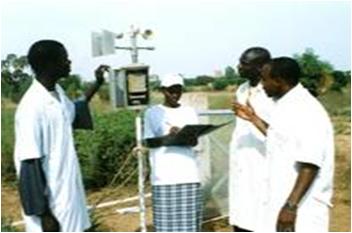 Graduate program
Senior technician (Bac+2 years) : agrometeorology, hydrology, maintenance and micro-informatique  


Engineer (DEUG+ 3 years) : agrometeorology, hydrology, maintenance and micro-informatique  


Master (Engineer or Master I + 1 year) : Climate Change and Sustainable Developemnt
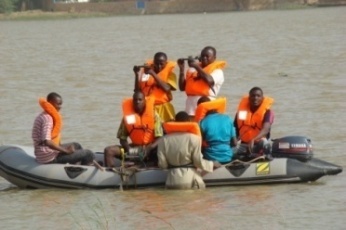 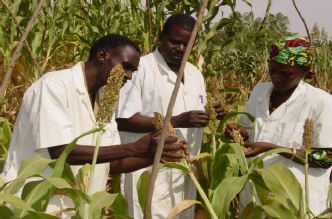 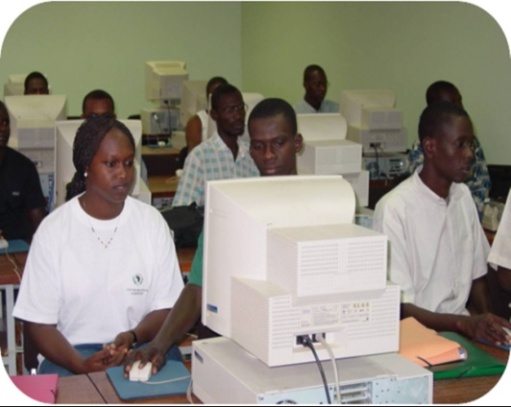 TRAINING OFFERS
AGRHYMET =  AGRrométéorologie, HYdrologie, METéorologie
Short term training/ capacities enhancement
climate Data collection and analysis 

Quality control and climate database management
decision making support tools (agrometeorology, hydrology, etc…)

climate information dissemination Techniques 

Transfert of tools adapted to the Sahel region
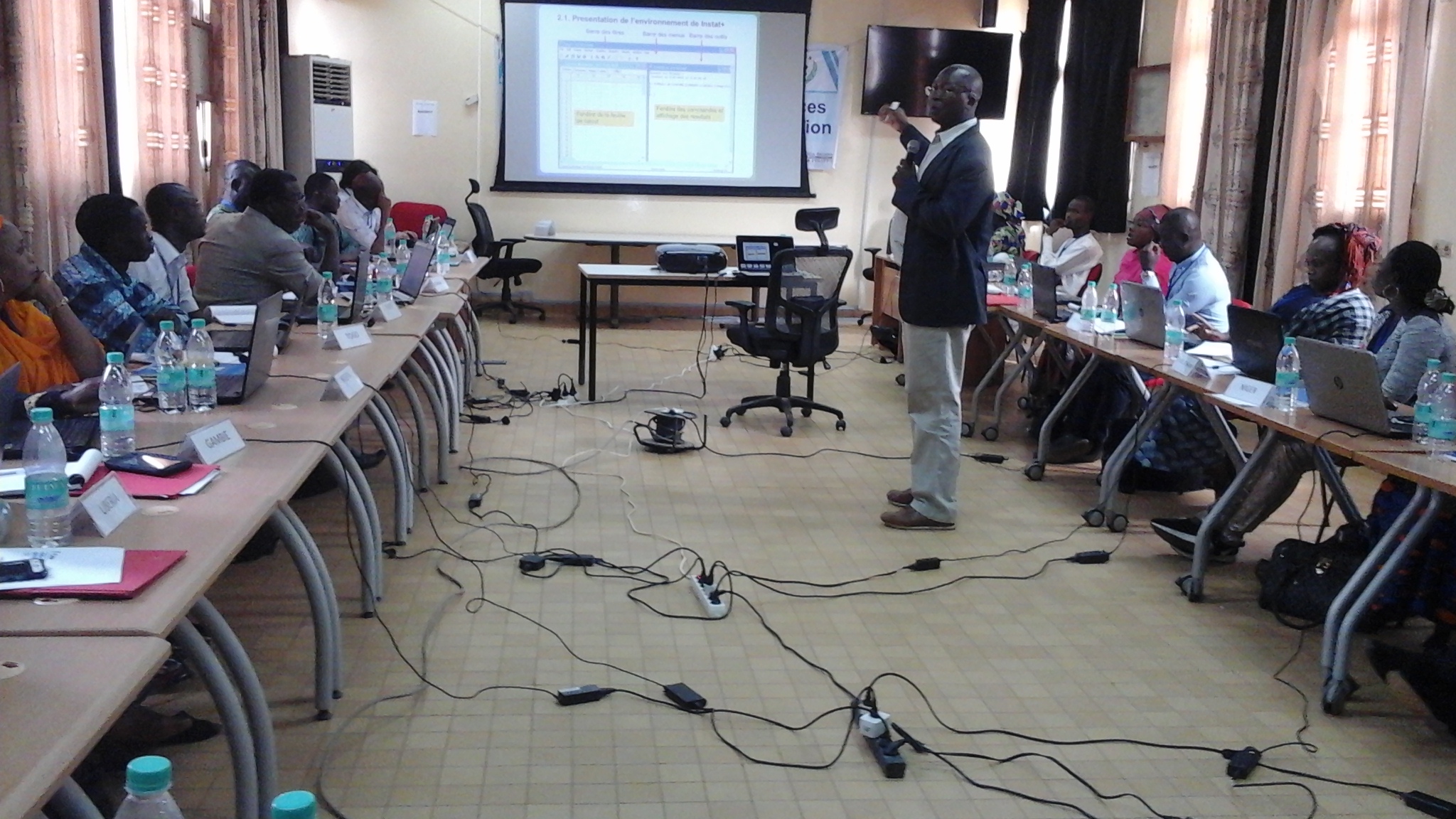 KEY STRENGHTS
Staff: multidisciplinary team with more than 100 experts in meteorology/climate, hydrology, agronomy, crop protection, animal husbandry, GIS, computer science , etc…)
experimentation site (2ha irrigated)
2 Meteorological stations (classic and automatic)
2 Satellite Imagery reception antennas and GIS room
7 Laboratories : agrometeorology, hydrology, electronic, agricultural zoology, phytopathology, phytopharmacy and molecular biology, bio-Carbone 
Amphitheatre of 120 seats
6 Classrooms, 4 computer rooms, 1 Visio conference room, 
1 information and documentation Centre
Student dormitories of 130 rooms
Residence for guests of 20 rooms
KEY STRENGHTS
Thesis and doctoral studies support

Co-supervising of thesis

Sharing laboratories and hosting doctoral students

Internship of post doctoral students
EXAMPLES OF COLABORATION
Regional integration as part of the multi-actor platforms such as “Plateforme des Institutions Régionales pour l'Environnement et la Météorologie” (PIREM) : ICRISAT, AGRHYMET, ABN, ACMAD, CRESA, EAMAC, CERMES.
MoU between AGRHYMET and AMU (NIGER), NBU (BF) in the field of training (lecture, supervision of student, member of student thesis defense)

IBIMET and AGRHYMET for the implementation of PACC-RRC
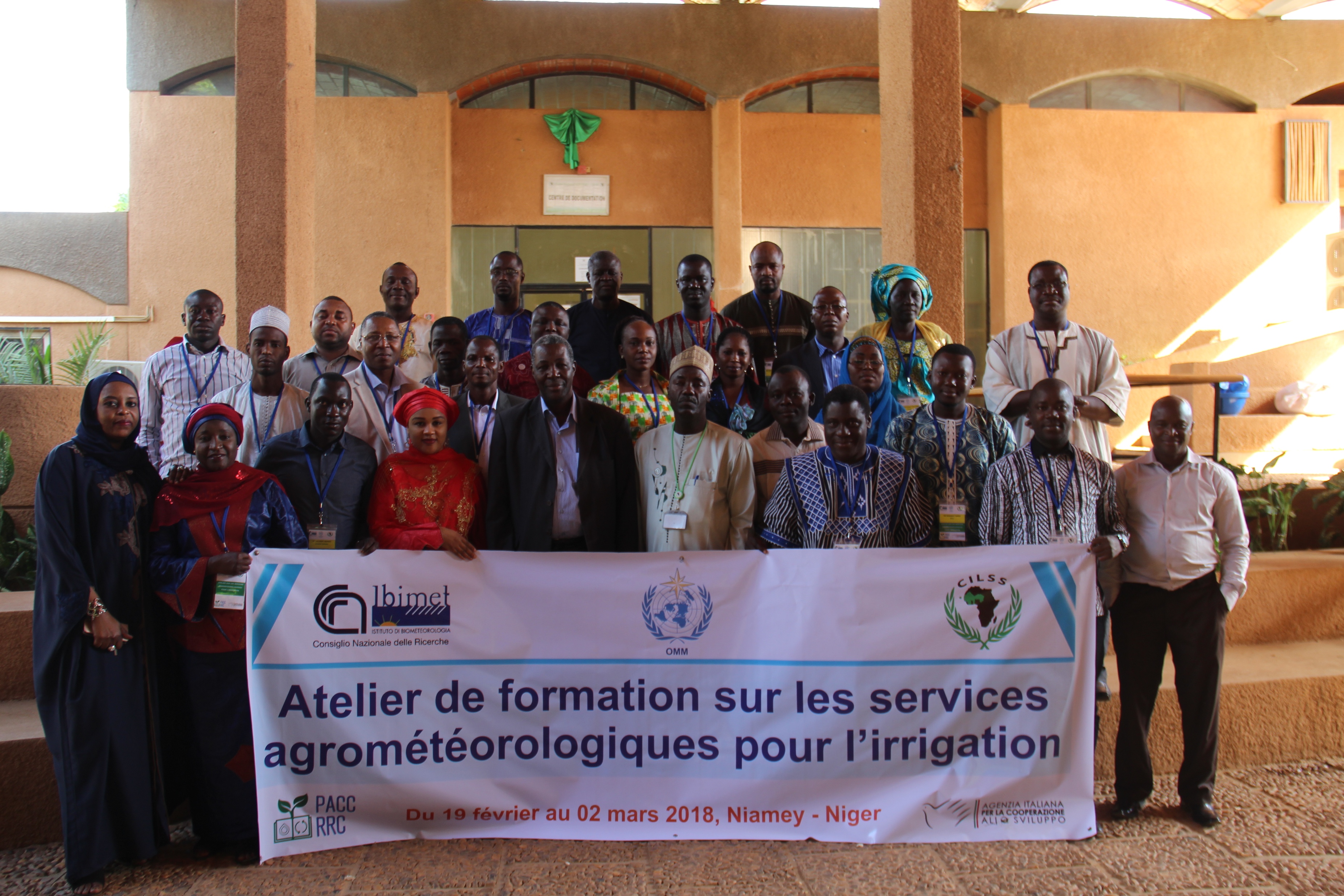 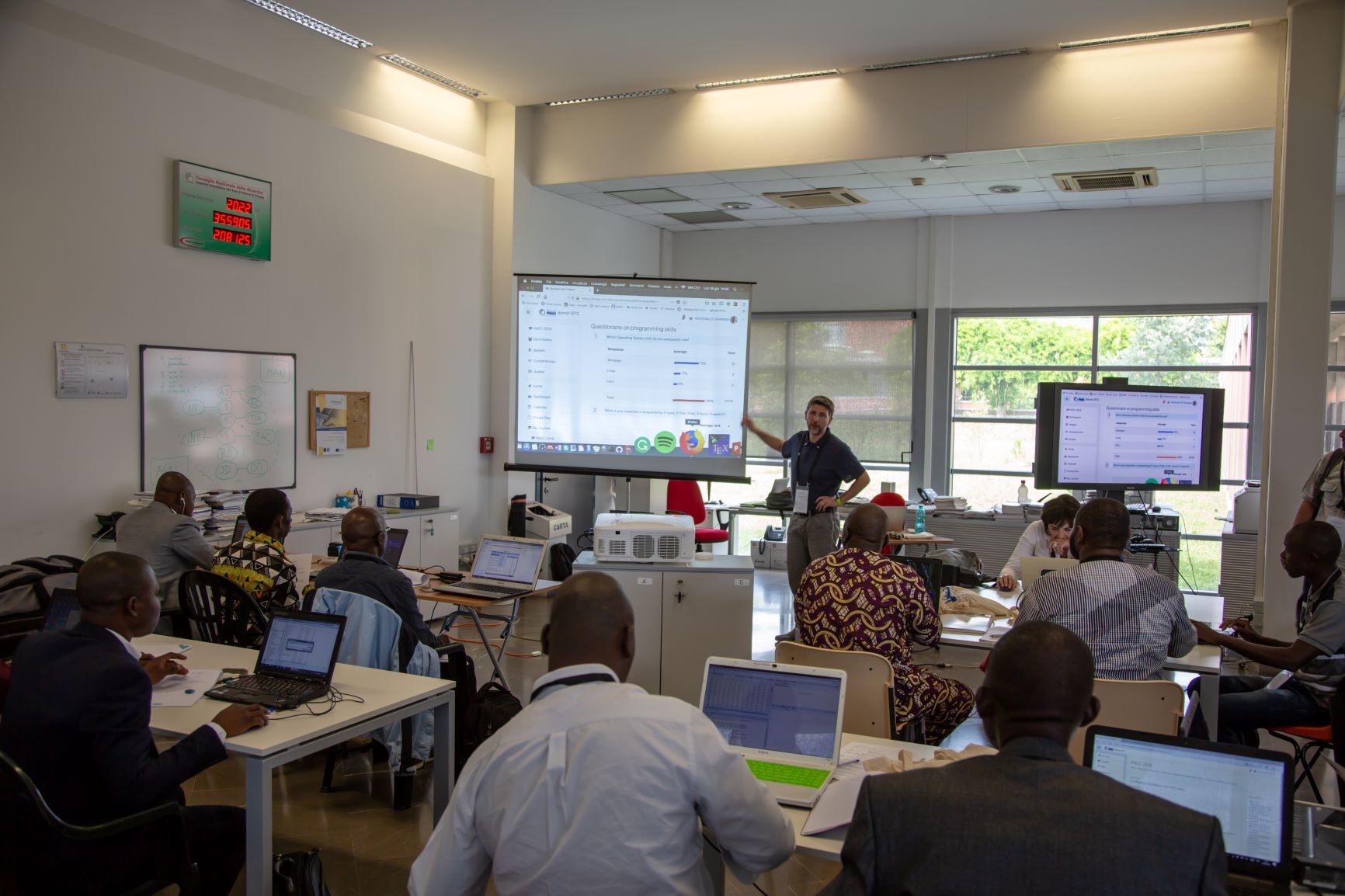 WHAT WE CAN OFFER TO OTHER RTCs
Sharing training experience regarding the CILSS/ECOWAS zone

 Expertise in the field of agrometeorology, hydrology and maintenance and micro-informatic

 Contribution to enhance the collaborative activities (training and education) for fund raising.

 Willingness for collaboration to enhance the quality of training resources among RTCs
WHAT WE EXPECT FROM OTHER RTCs
sharing experience about training and education program

 sharing experience in resource mobilization (challenges for funding education)

 Experience on dealing with the huge demand on training

Support to enhance distance learning capacities

 joint effort for project call targeting capacity building

 Opportunities for  scientific visits (enhancing trainer’s capacities)
THANK YOU FOR YOUR ATTENTION !